DOA BELAJAR
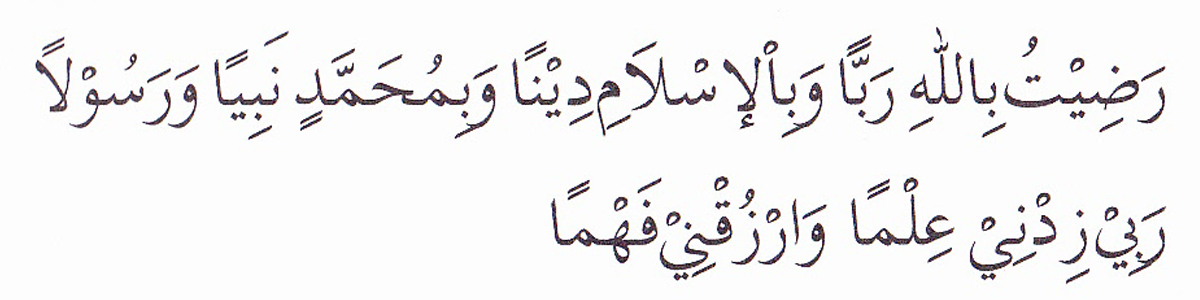 PEMBUKA BELAJAR
“Kami ridho Allah SWT sebagai Tuhanku, Islam sebagai agamaku, dan Nabi Muhammad sebagai Nabi dan Rasul, Ya Allah, tambahkanlah kepadaku ilmu dan berikanlah aku kefahaman”
Sejarah Filsafat: Filsafat Katolik, Abad Pertengahan, Modern
Dewi Amanatun Suryani, S.IP., MPA
Disampaikan pada Kuliah Dasar-Dasar Logika
Maret, 2021
Filsafat Katolik
Filsafat Katolik Abad Pertengahan
Filsafat Modern
Referensi
https://www.youtube.com/watch?v=xMlJemTXY-o&feature=youtu.be
Rencana Tindak Lanjut
Landasan Pokok Penalaran
PENUTUP BELAJAR
بِسْمِ اللَّهِ الرَّحْمَنِ الرَّحِيمِ

اَللَّهُمَّ أَرِنَا الْحَقَّ حَقًّا وَارْزُقْنَا اتِّـبَاعَه ُ وَأَرِنَا الْبَاطِلَ بَاطِلاً وَارْزُقْنَا اجْتِنَابَهُ


Ya Allah Tunjukkanlah kepada kami kebenaran sehinggga kami dapat mengikutinya, 
Dan tunjukkanlah kepada kami keburukan sehingga kami dapat menjauhinya.